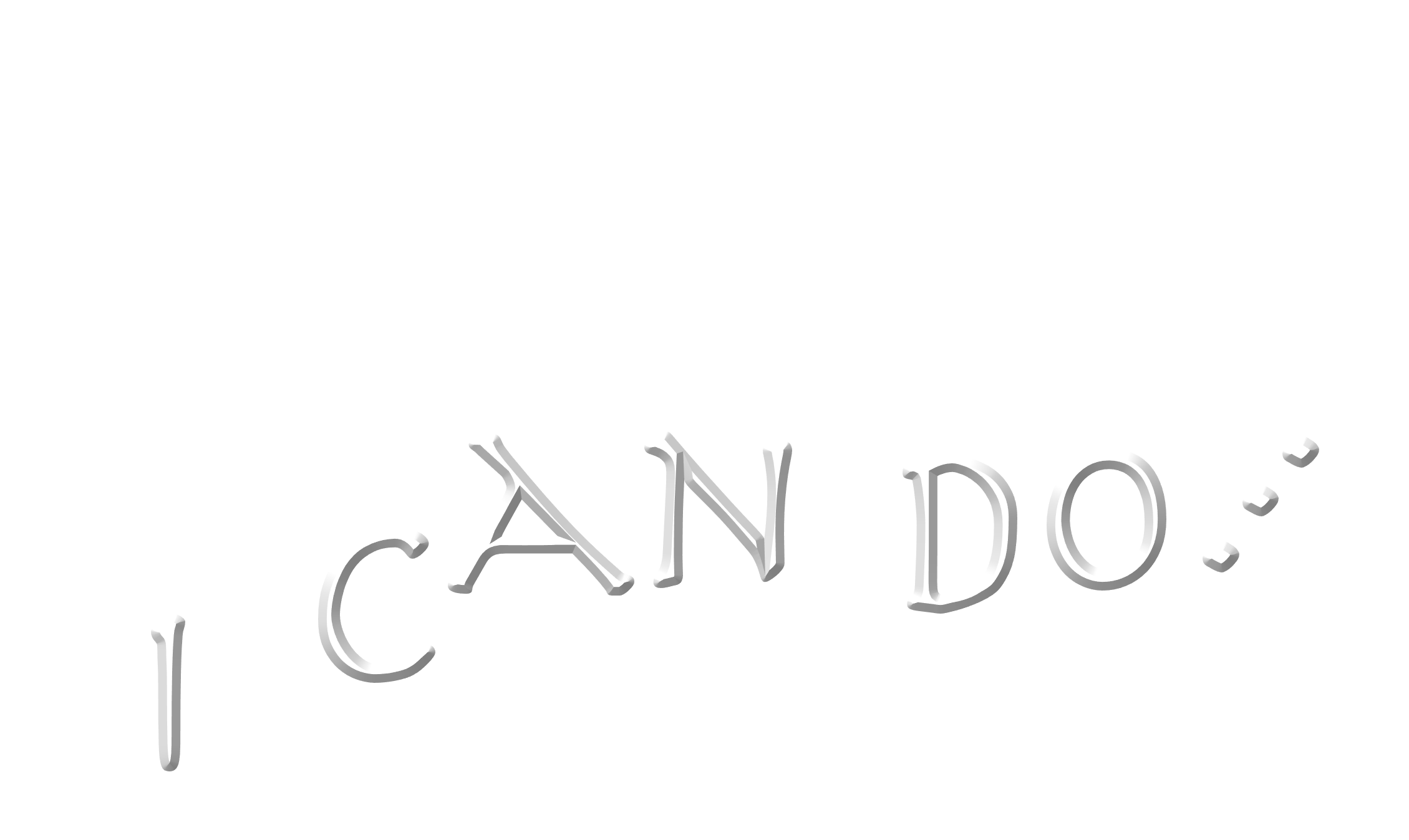 Philippians 4:13
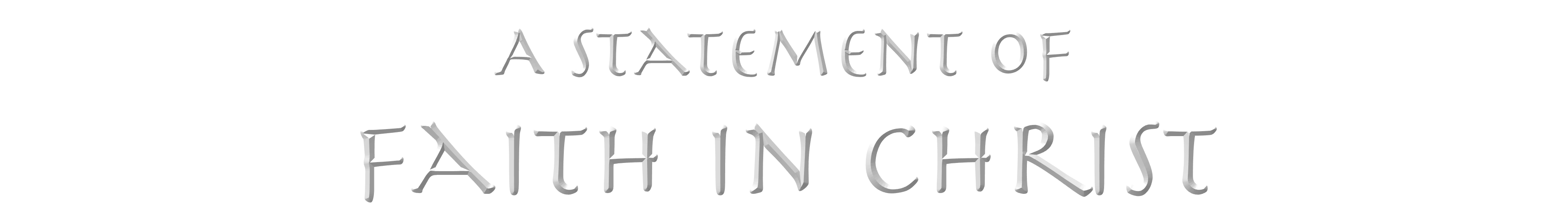 Paul Wasn’t a Philosopher
Philippians 4:13 is not a philosophical statement.
1 Corinthians 1:17, 20; 2:1-5 – preached, not man’s wisdom, but Christ.
Colossians 2:4-5, 8-10 – philosophical living discouraged, faith demanded.
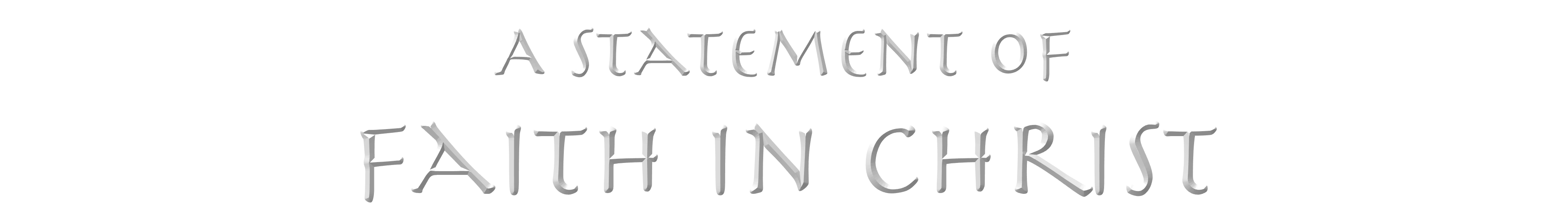 Paul Wasn’t a Philosopher
Spiritual Success Requires Faith
A faith failure – Matthew 17:14-21
A request of an increase of faith – Luke 17:5-6
Romans 10:17 – faith comes from God’s word.
2 Timothy 3:16-17 – God’s word equips us to do His will.
Ephesians 2:10; Romans 6:13 – We are God’s instruments.
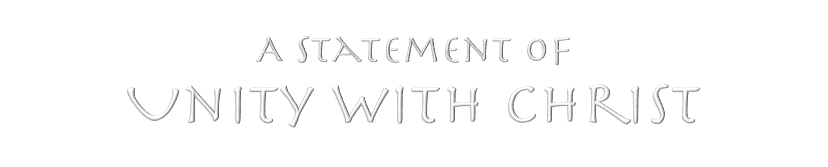 Knowing, but Not Knowing
Such strength received “through Christ” involves more than mere knowledge of His will. It requires being united with Him in all things. It is allowing Christ to take over.
EX: 1 Corinthians 8:1-3 – knows nothing.
The strength needed to “do all things” is found when we let Christ take over our lives – Matthew 11:29; Galatians 2:20
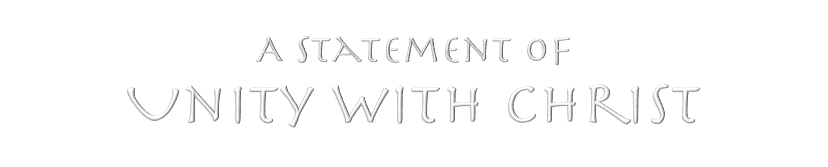 Knowing, but Not Knowing
Unity with Christ is Essential (Philippians 4)
Heavenly Citizenship – 3:20-4:1
Joy in Matters Pertaining to the Lord – (v. 4)
Forbearance with Others in Anticipation of His Coming –       (v. 5)
Prayerful Living – (vv. 6-7)
Meditation On and Doing the Things of the Lord– (vv. 8-9)
Joy in Spiritual Matters of the Lord – (vv. 10, 14-20)
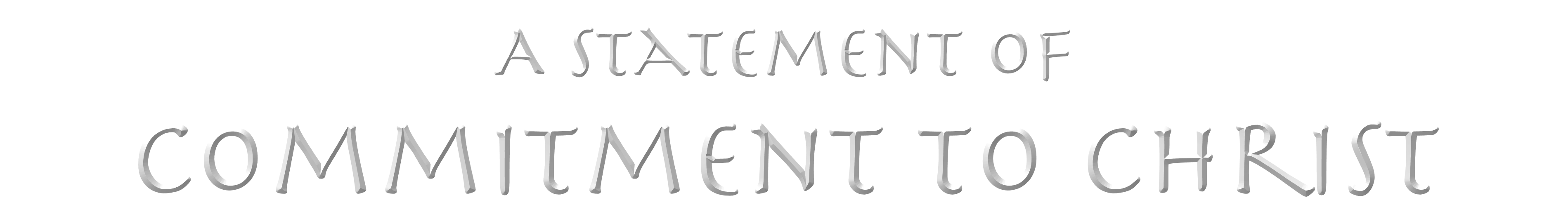 True Commitment is the Key
Mark 8:34-37 – We must value the things of Christ above all else, even our own lives.
Jesus is essentially telling us to “put all our eggs in one basket.”
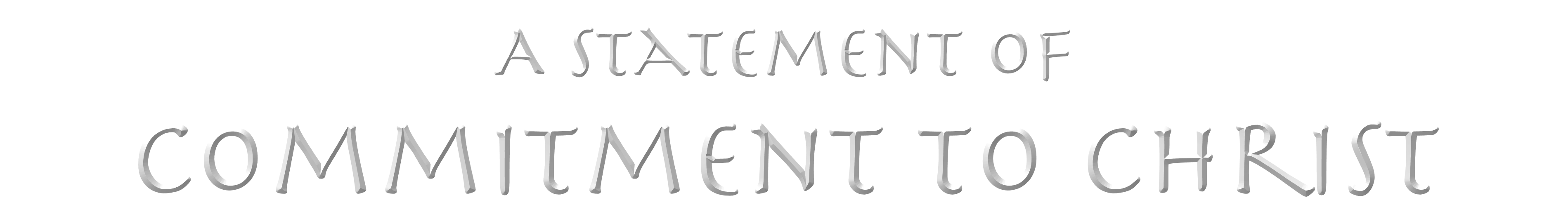 True Commitment is the Key
Paul Could Do because He Was Committed 
He was not a casual Christian.
He counted all things loss to gain Christ – Philippians 3:7-8
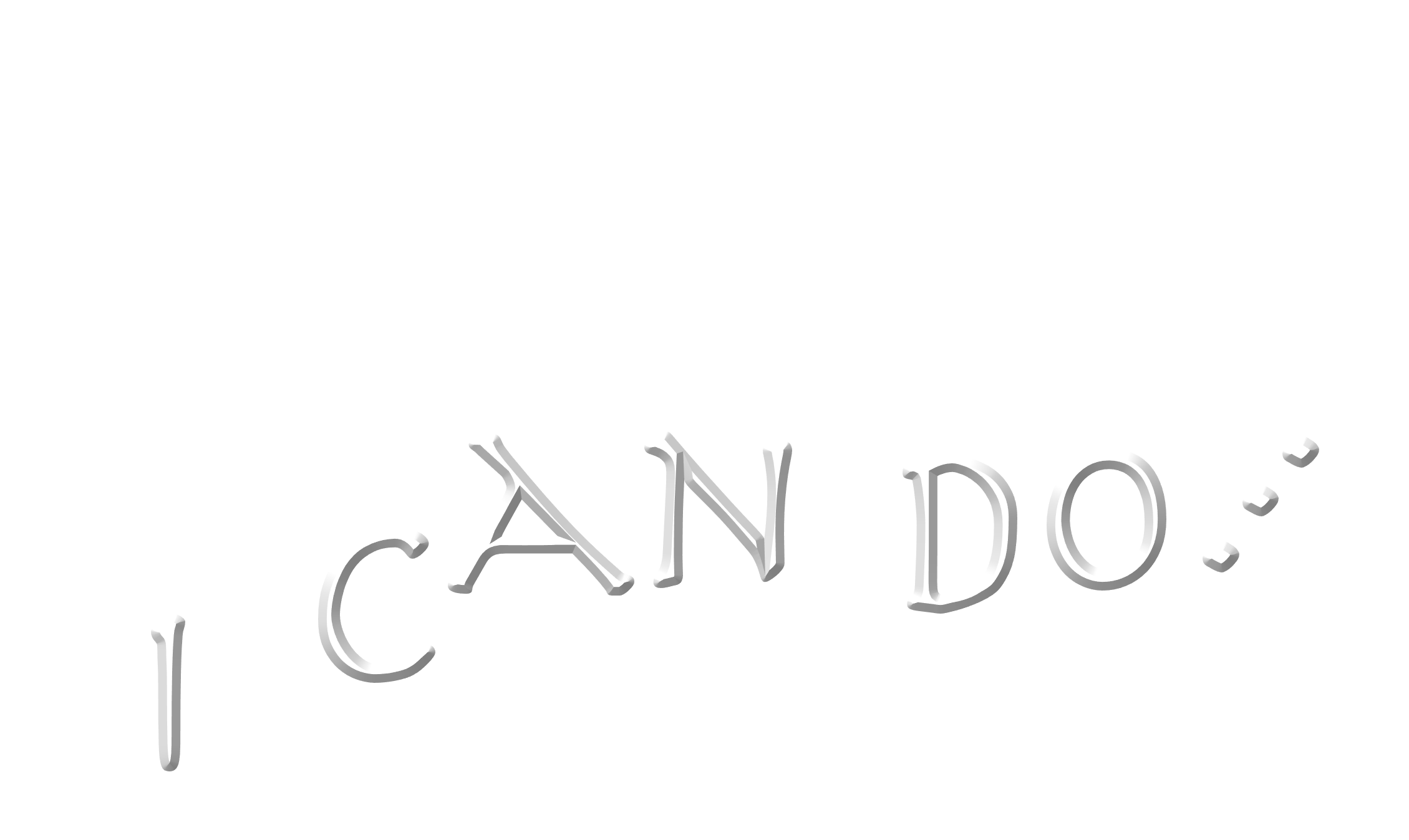 Philippians 4:13